‘MAKING A LM NEO OSTIA’
CASE HISTORY
36 years old HTN,DM ,Smoker male, AOE II  for 3 months, p/w Chest pain at rest since 2 days 
Diagnosed as ACS-Unstable Angina
O/E – PR -90/min, BP-146/90 S1S2 Normal, CVS Exam-WNL
Other system exam- WNL.
ECG -  ST Depression in II,III,aVF
ECHO – Concentric LVH, grade I diastolic dysfunction
ANGIOGRAM
LM 90 % disease involving ostium and shaft

 LAD ostial 90 % , mid 80% disease 

 LCX ostial 90 % 

RCA – Free of significant disease
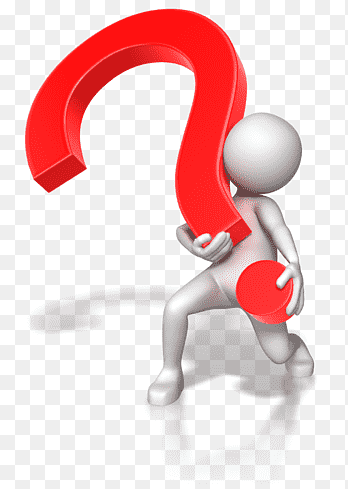 SYNTAX SCORE 25
PLAN
CABG was the FIRST option 




1.Stent the MID LAD , FIRST 
2.Dedicated 2 stent LM bifurcation by  ‘ Cullotte ‘s technique’
Patient had angina on table post angio
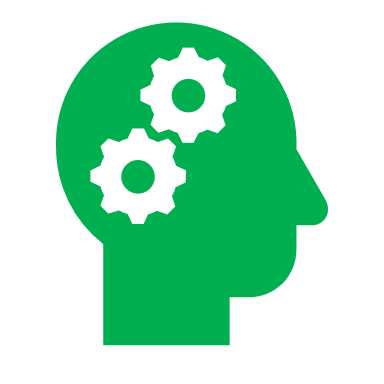 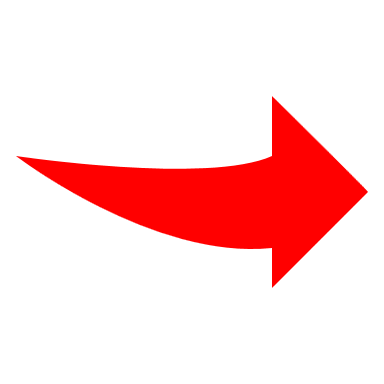 PLACING THE LM TO LAD stent
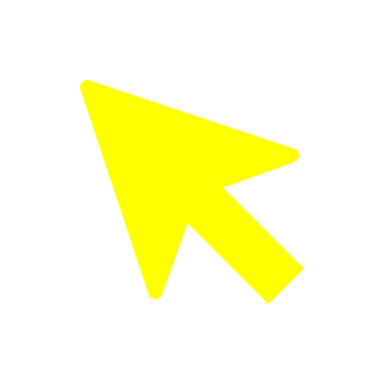 Is the stent well placed ?
The balloon for strut dilatation passing very easily
Rewiring through the stent struts
The stent during implantation got pulled and its proximal part was hanging in the aorta.
The challenge was to place the LCX stent through this overhanging part and to form a NEO LM
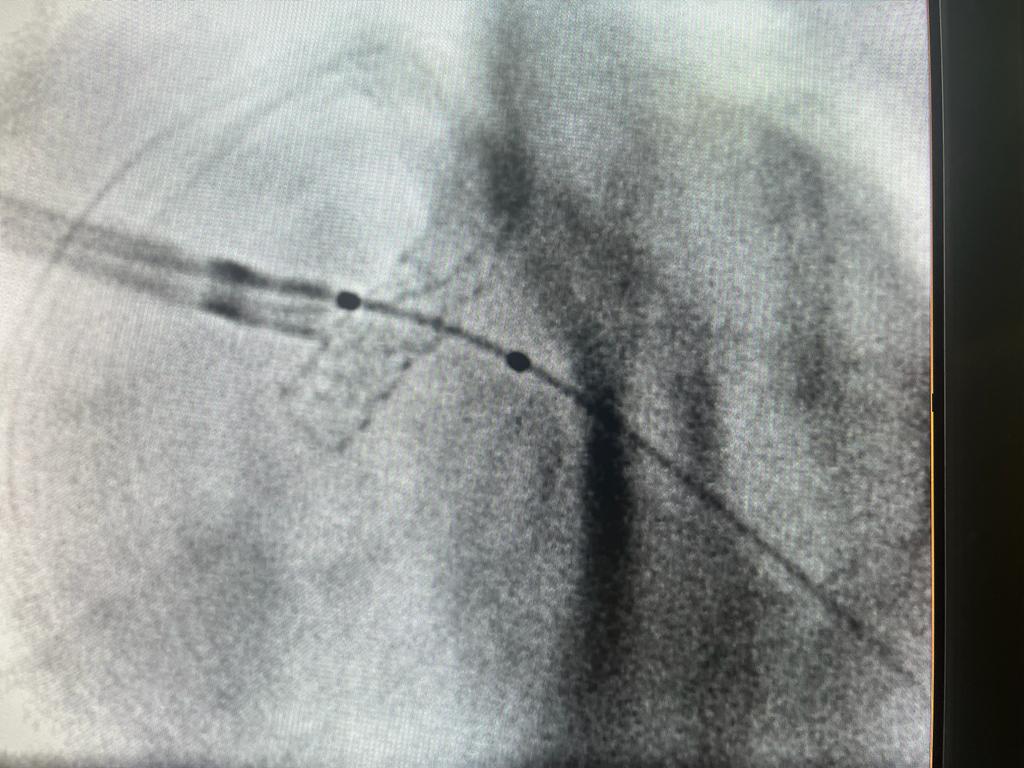 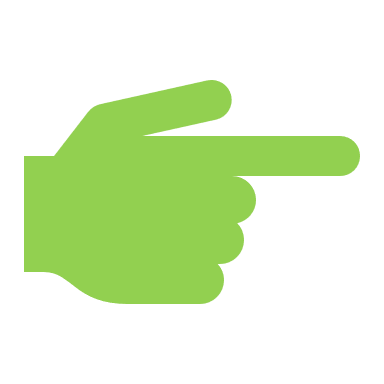 1.NEO LM OSTIA
2.NEO LM SHAFT
3.NEO CARINA
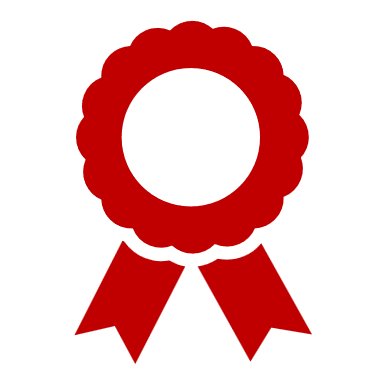